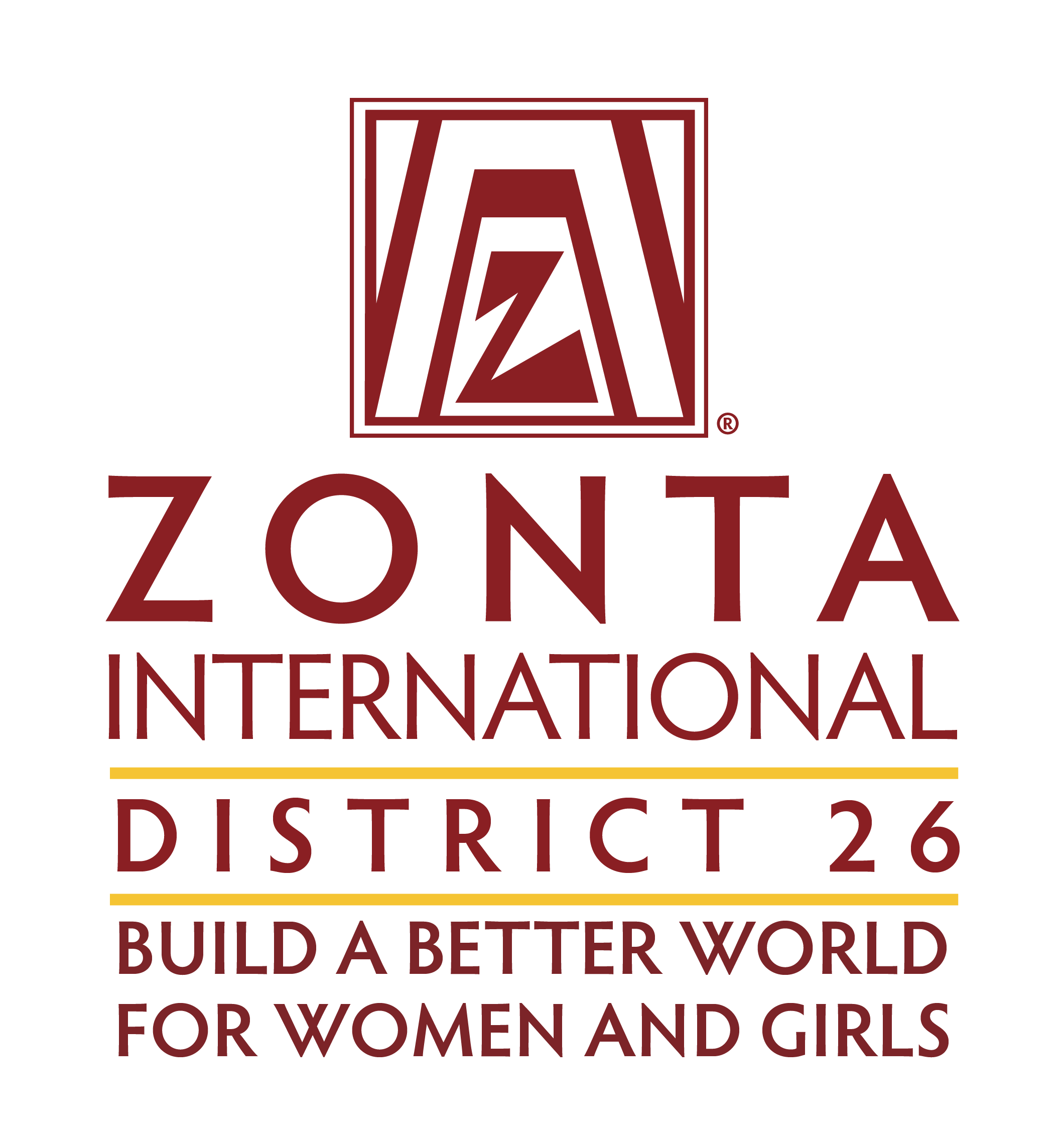 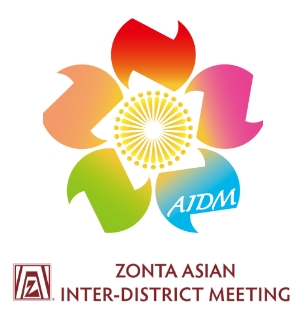 Membership Update＆Key Initiatives
Wakiko Yazaki
                       Lieutenant Governor 
      　　Membership Committee Chair, District 26
　　　　　　　      Zonta Club of Tokyo Ⅱ
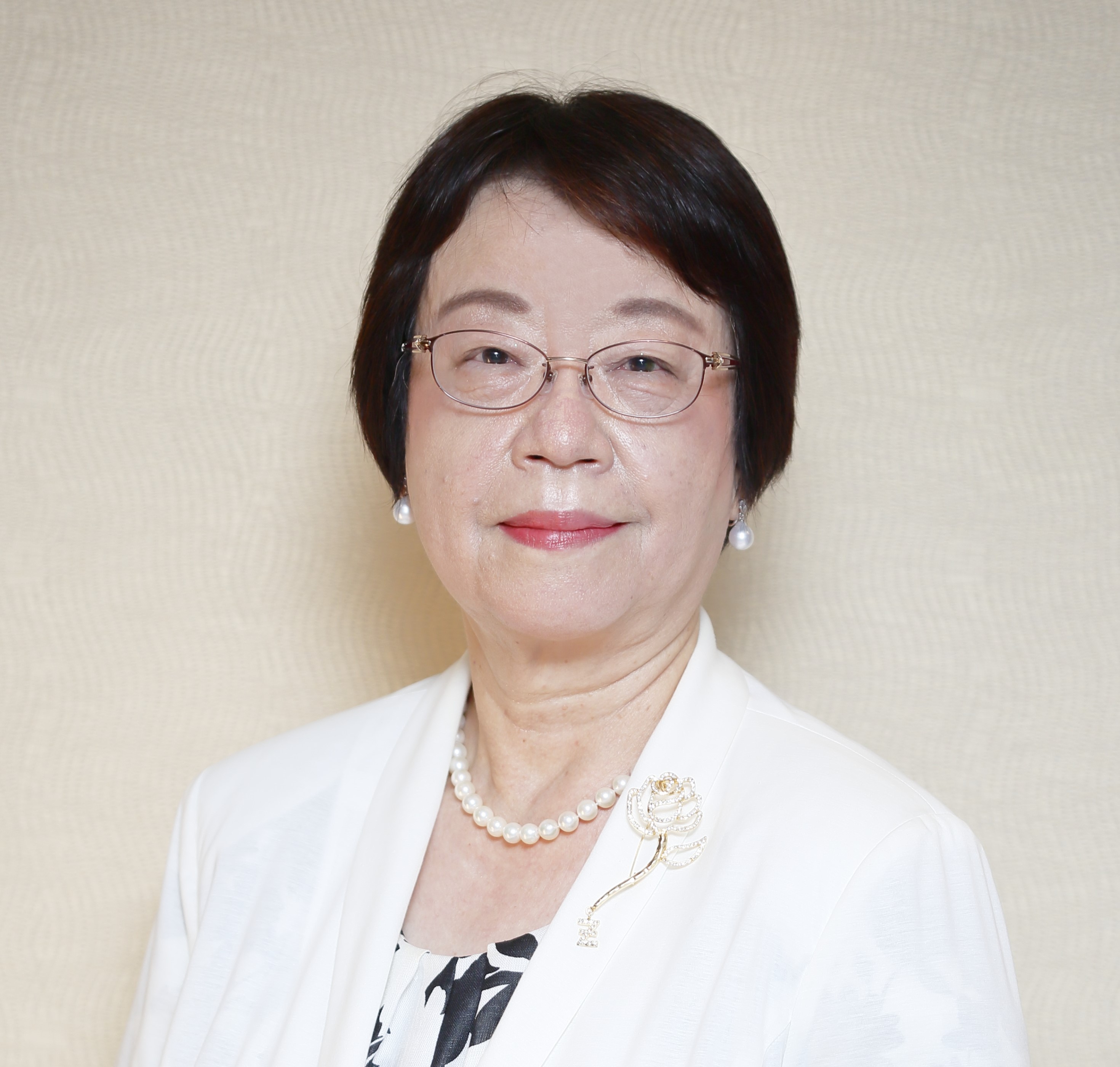 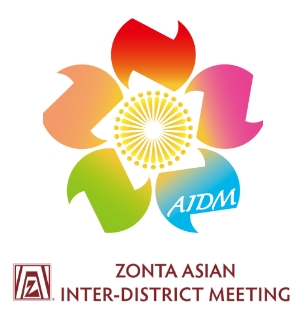 Membership Overview
As of February 28, 2025
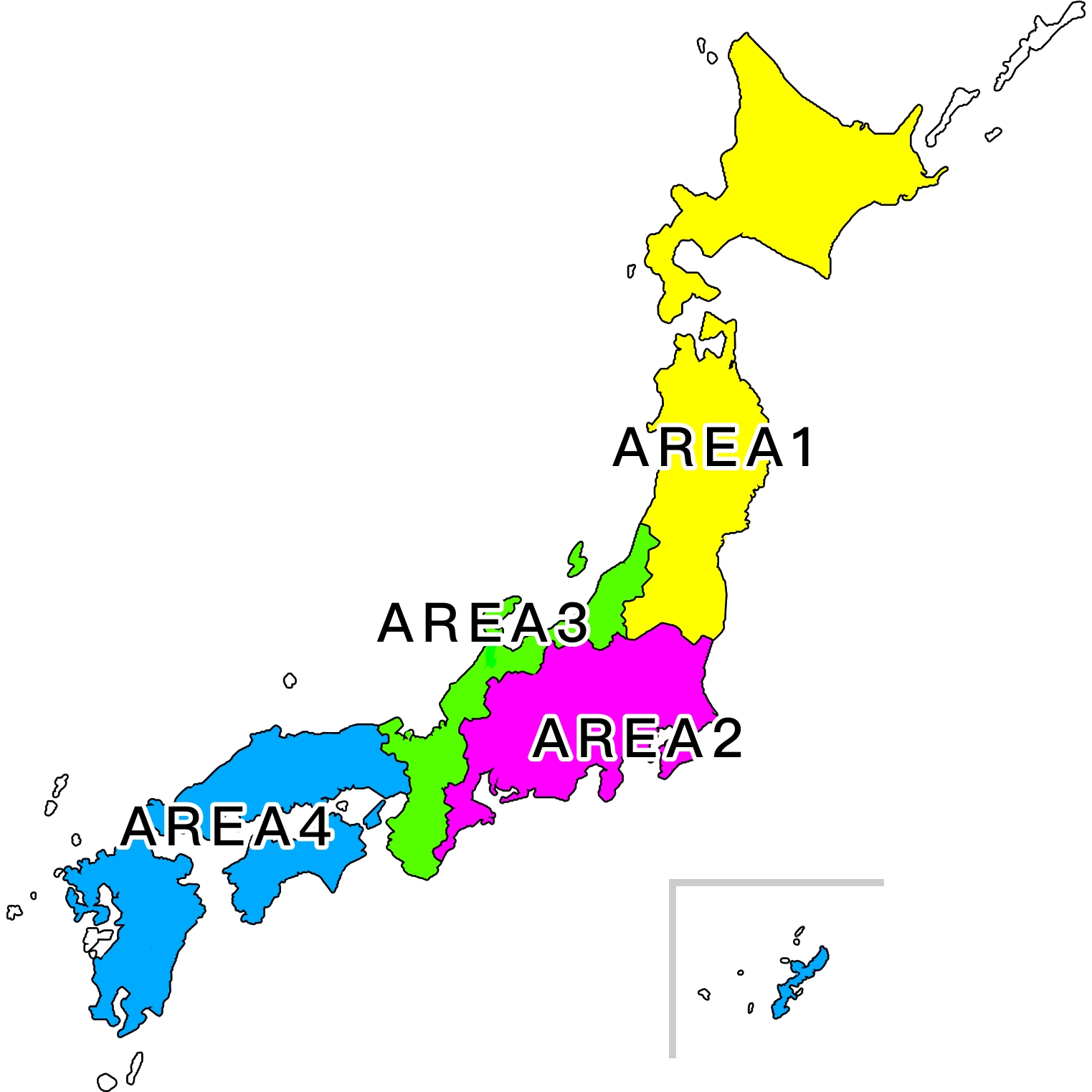 Designed by Mariko Nakahara (Gunma ZC)
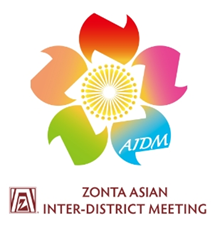 Geographic Expansion
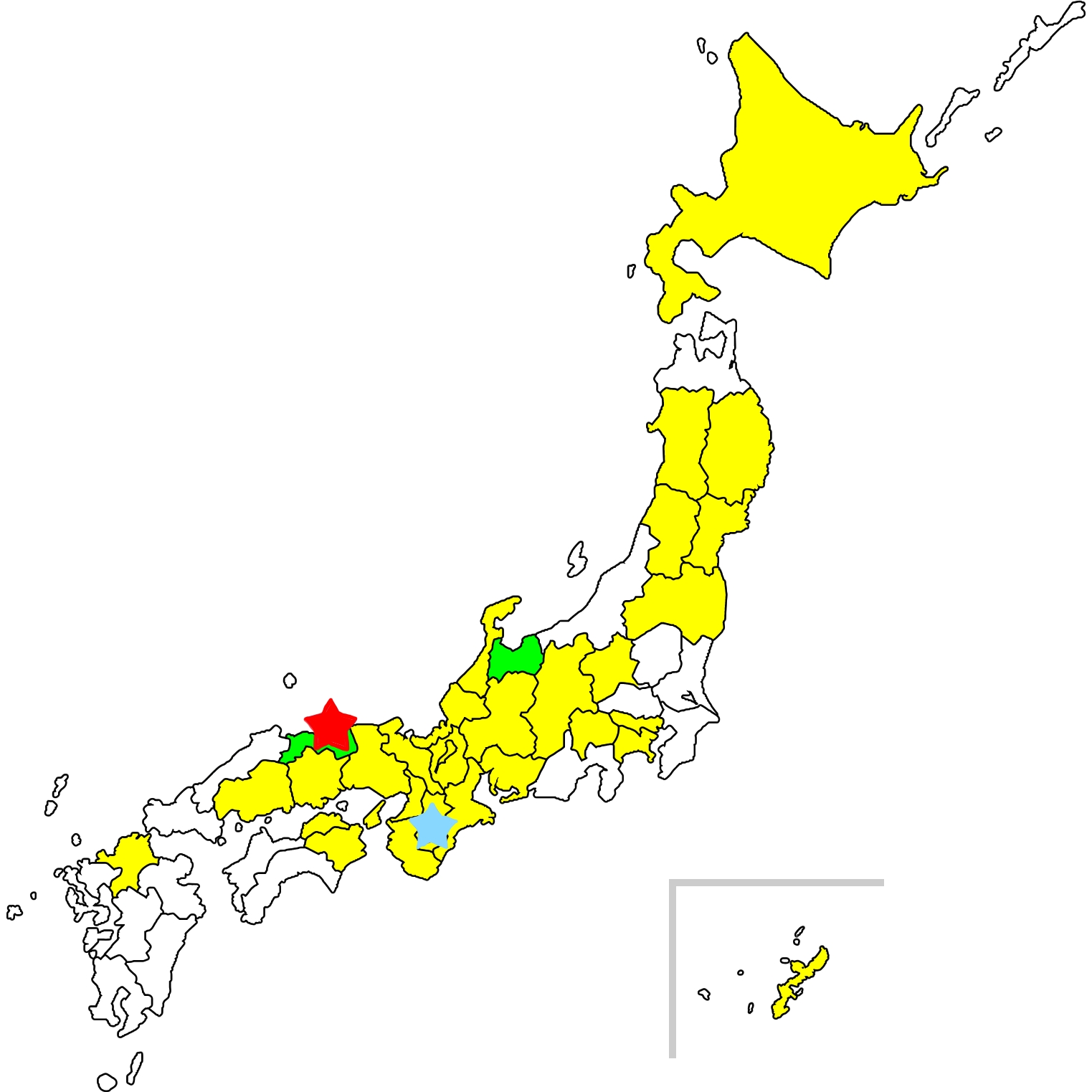 Sea of Japan
Pacific Ocean
Designed by Mariko Nakahara (Gunma ZC）
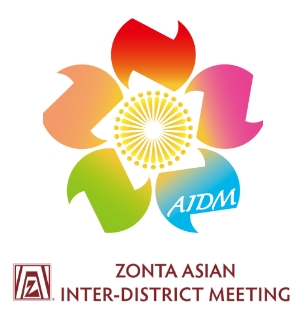 1. Membership Growth Logo

             “Let’s aim for 1,000 Zontians again!”
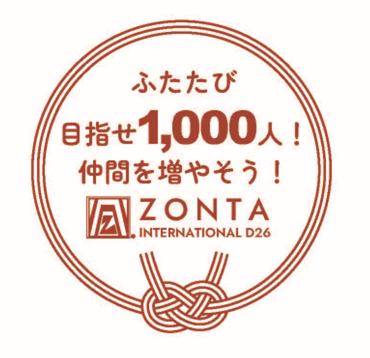 Designed by Kousuke Manabe　( Kitakyushu ZC)
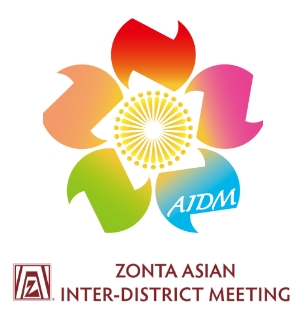 2. Club Membership Chairs Meeting
🔶First Zoom meeting held in January 
🔶41 participants from 35 clubs
🔶PPT materials from Deb Lal, International Membership  
     Chair: Discussions on why members stay or leave
🔶Reaffirmed the meaning of Zonta Spirit
🔶Small group discussions encouraged knowledge-sharing
🔶Strong desire to learn from one another and find new strategies
🔶Goal: Continue meetings to strengthen membership
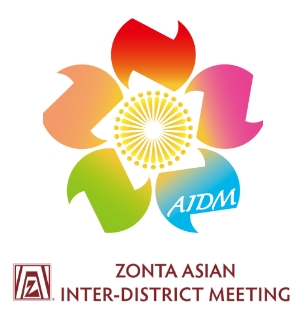 3. Membership Survey
Survey response rate: 43%

🌍 72% of members are over 65 years 　
　  old – a global challenge
🎯 Engaging younger generations by: 
　　＊ Stronger ties with GZ Clubs
　　＊More effective social media use
　　＊ Flexible participation options
💛 Senior members’ contributions are 
      invaluable to D26
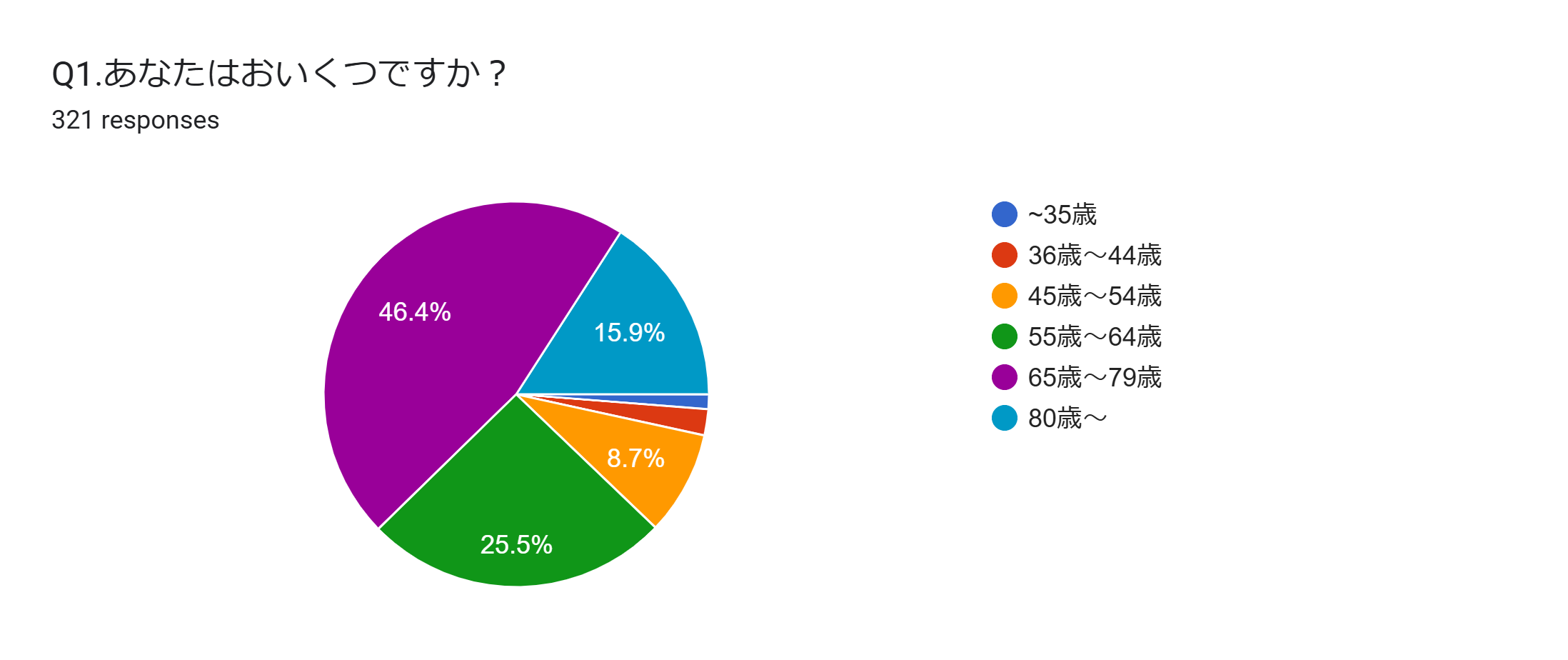 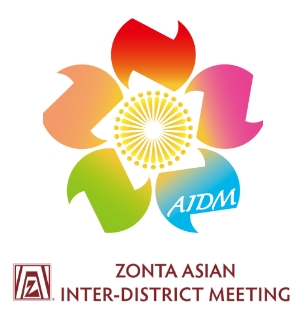 Male Membership – Impact & Opportunities
Why They Join:
  ＊Invited through personal connections
　＊Appreciate the warm atmosphere, meaningful activities, and skill-building
Impact:
　＊Greater diversity in activities
　＊Broader networks and discussions
　＊Expanded opportunities for Zonta
Challenges: 
　＊Their full potential is not yet fully realized
Solutions:
　＊Define clear roles and utilize unique skills
  ＊Organize networking events for male members
  ＊Develop inclusive projects for all genders
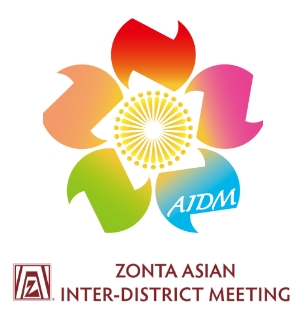 Young Members – Recruitment & Retention
3 Key Focus Areas:1️⃣ Recruitment
　　＊Personal invitations from friends & family
　　＊Stronger engagement with Golden Z Clubs
2️⃣Engagement
　　＊Networking, career development & skill-building
　　＊Leadership roles for young members
　　＊Sharing success stories to inspire participation
3️⃣Affordability
　　＊Flexible membership fees
　　＊More cost-effective events
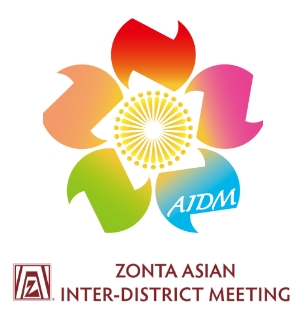 Challenges Identified
Lack of digital literacy among members
 Heavy burden on officers and members
 High membership fees and financial constraints
 Low public awareness of Zonta
 Limited diversity in club demographics
 Club atmosphere and engagement issues
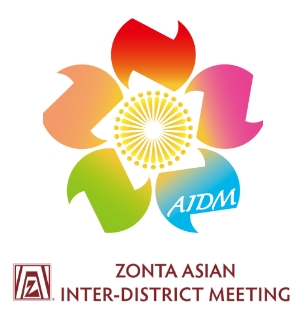 Key Strategies for Growth
Promote digitalization and IT literacy
   Reduce workload for officers and members
   Review and adjust membership fees
   Enhance Zonta’s public visibility
   Implement strategic recruitment plans
   Improve club appeal and engagement
   Expand and diversify membership demographics
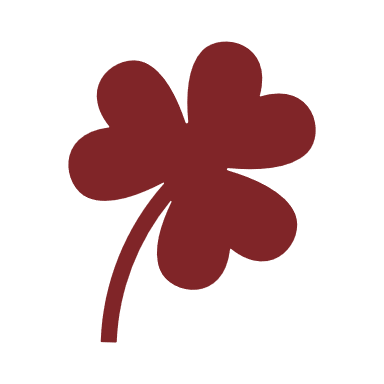 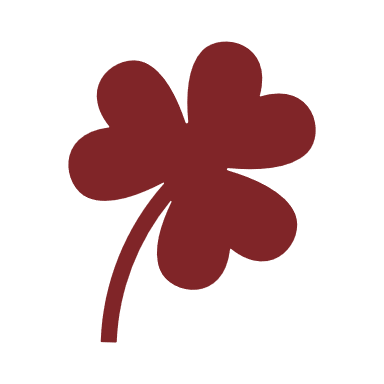 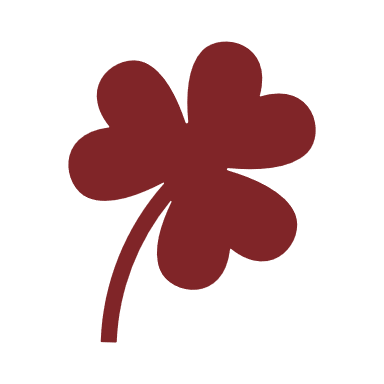 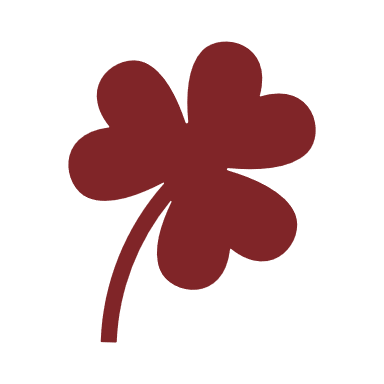 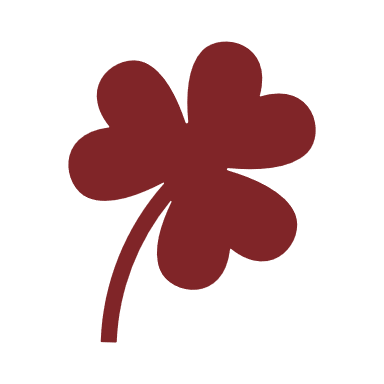 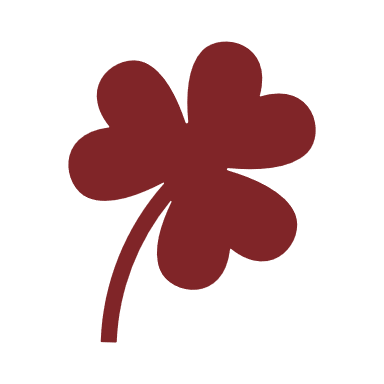 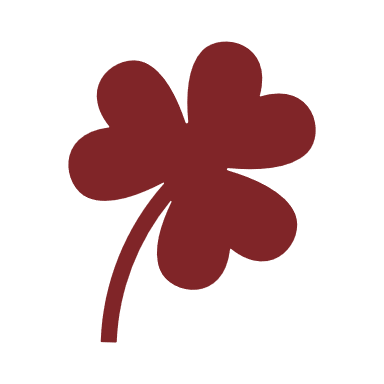 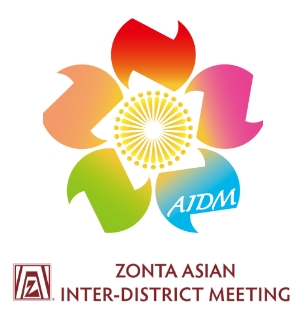 Member Satisfaction
🌟90% of our members are satisfied and 　
　 proud to be Zontians
🌟They value friendships, learning  
     opportunities, and positive social impact

🌟The result reaffirms the strength of our  
      mission and community
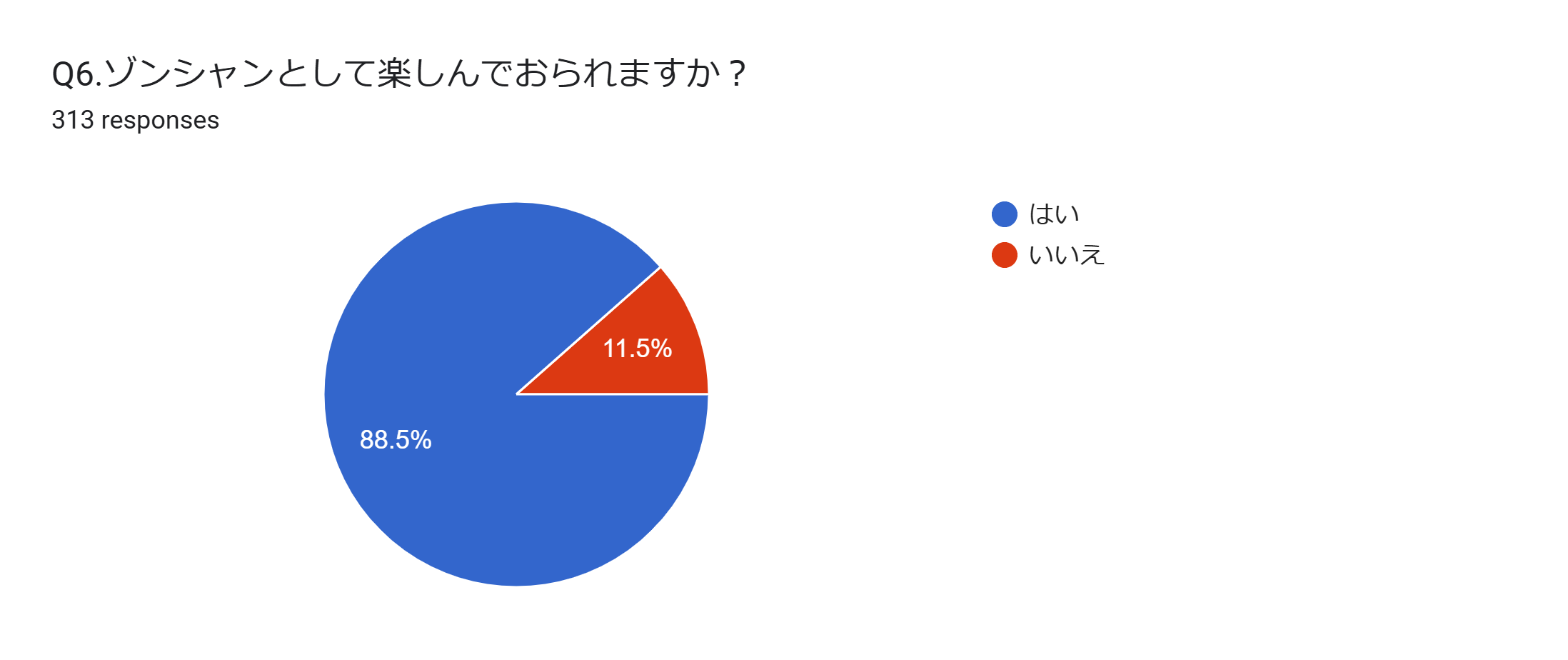 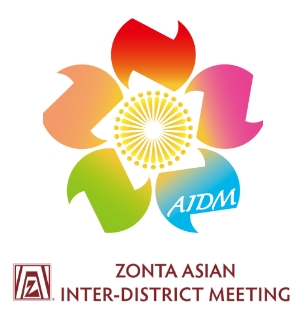 ありがとうございます！　
          
  多謝！    Kiitos paljon!   　谢谢! 　மிக்க நன்றி    

     Maraming salamat po!             감사합니다!
Thank you very much!
Grazie mille!      Их баярлалаа!         Danke schön!
  
       ขอบคุณมากค่ะ         Terima kasih banyak!